projet vprojet gaming en anglais
Fait par jeremyhimbeault
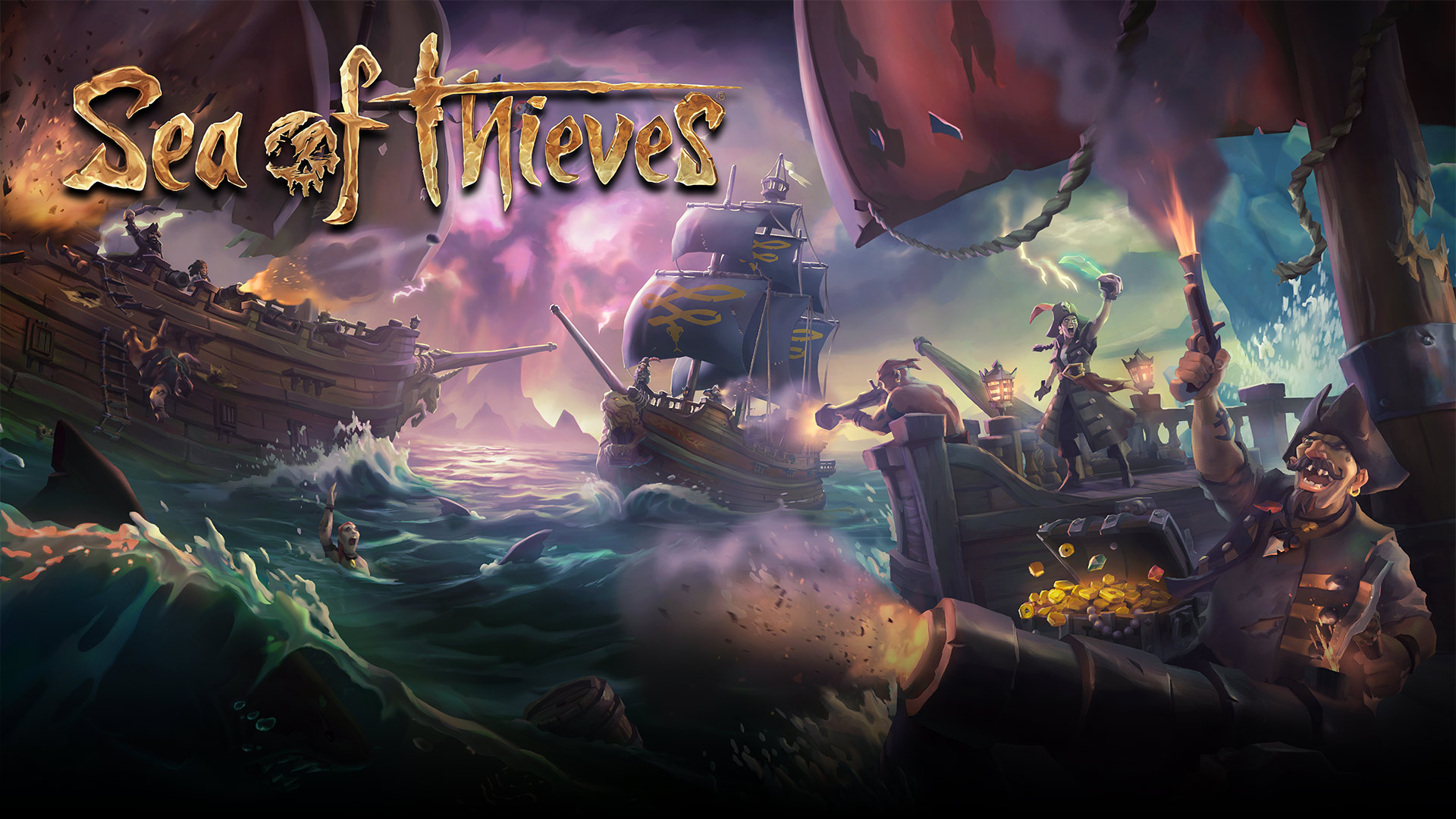 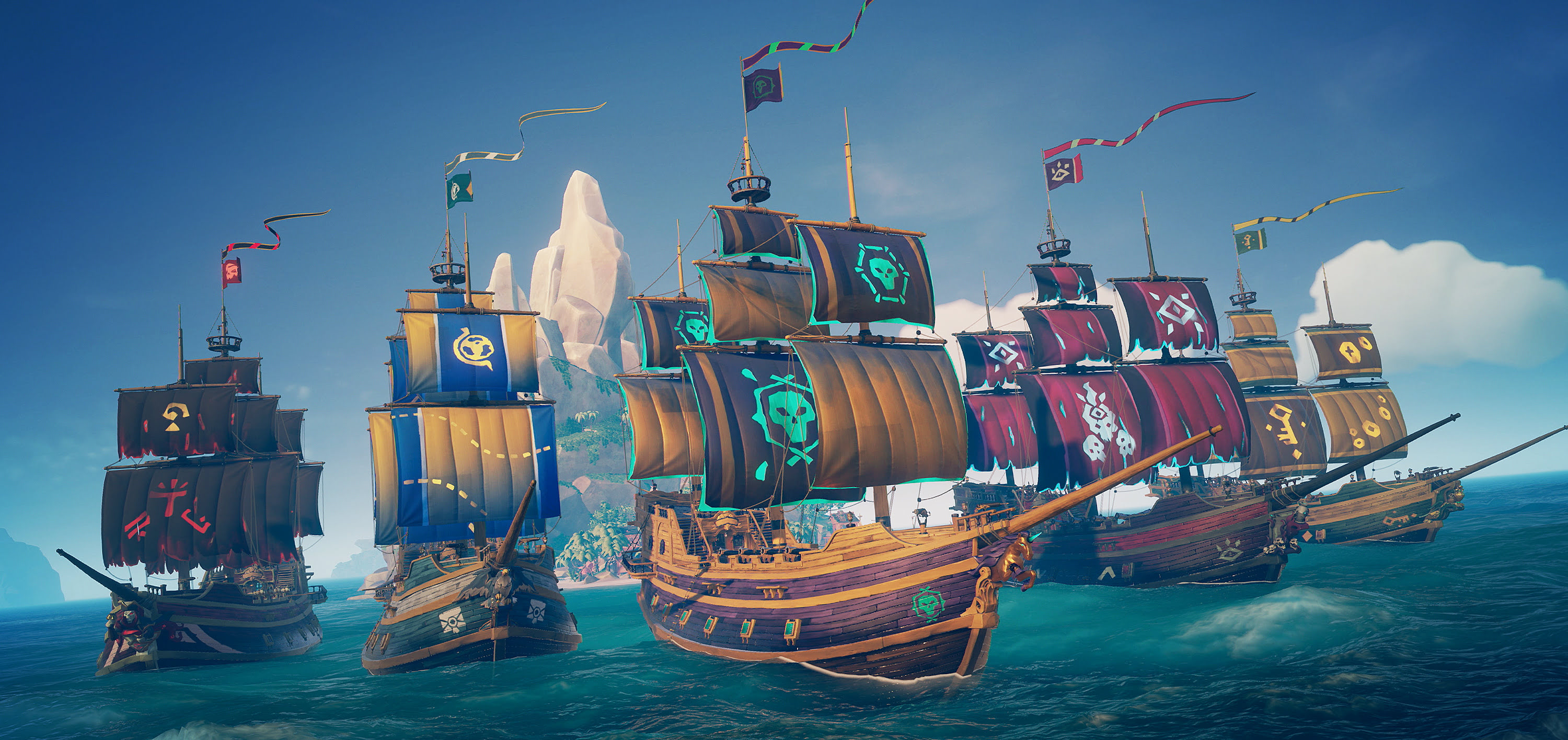 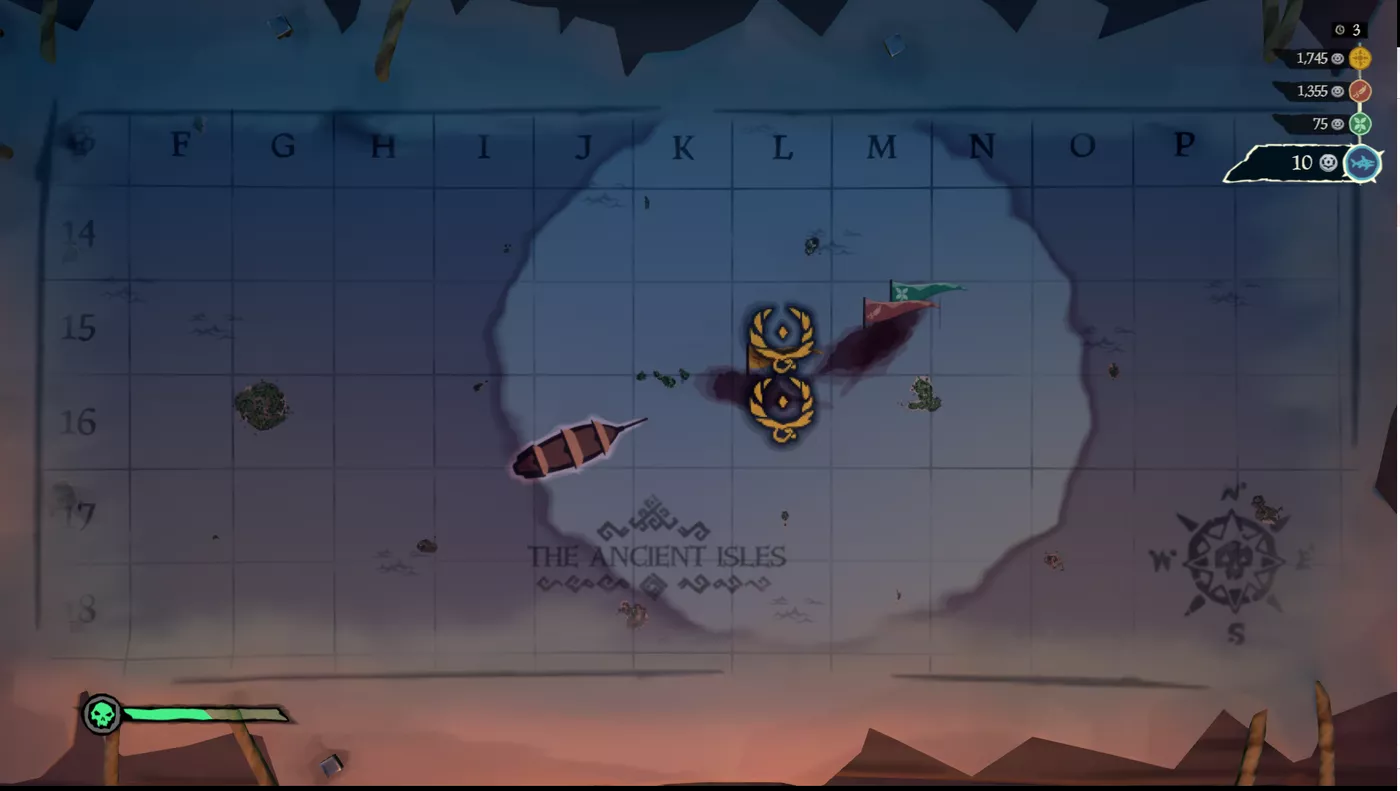 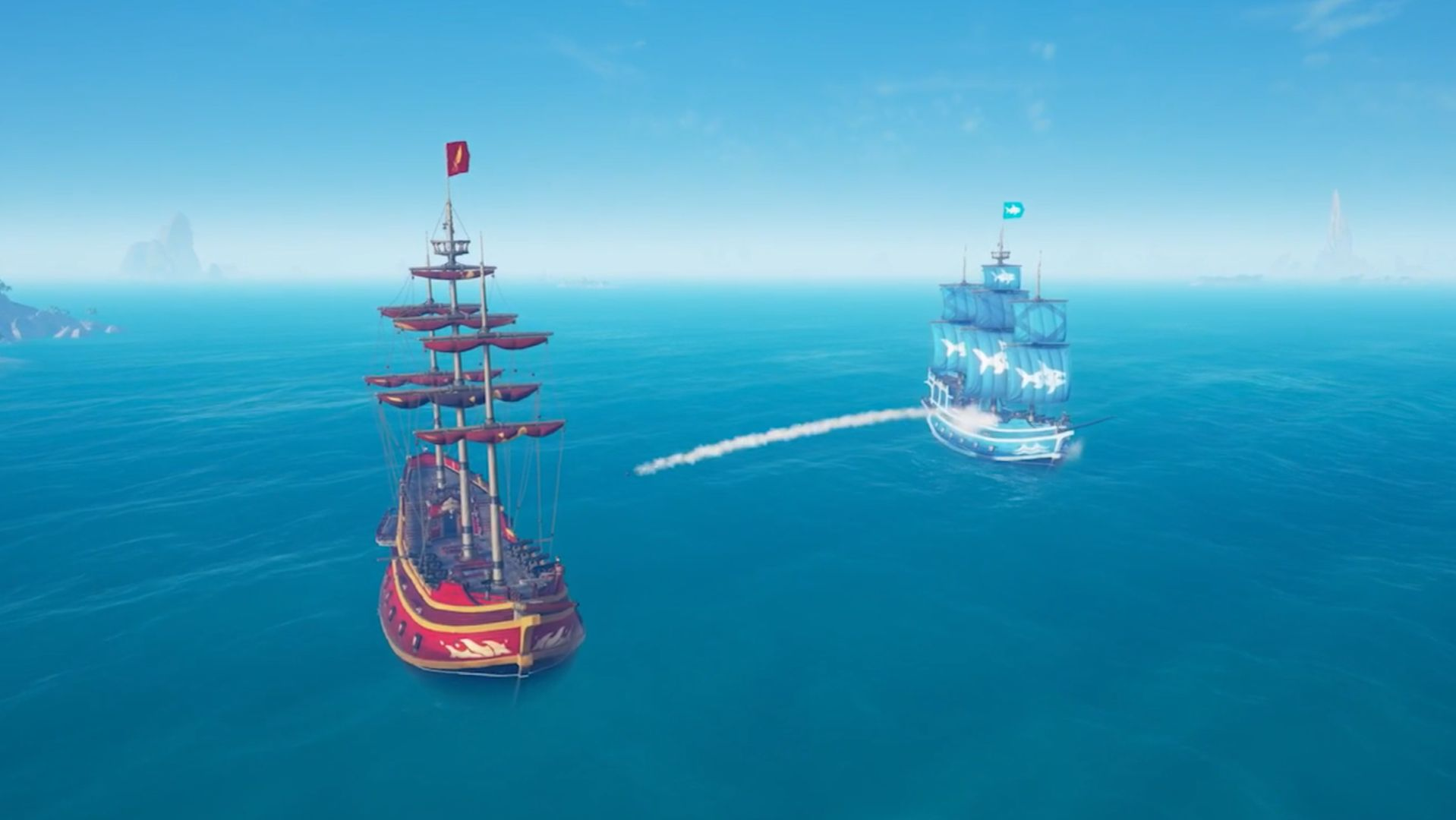 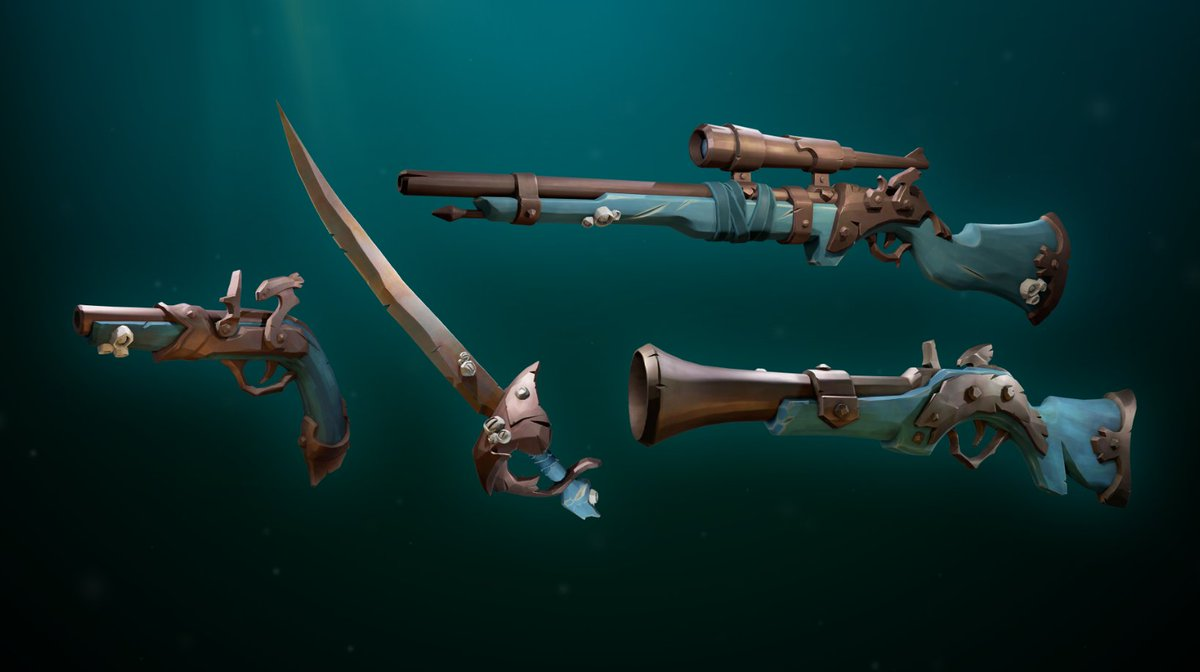